«Природа не храм, а мастерская»
утверждал герой знаменитого романа И.С.Тургенева «Отцы и дети»
Карта караванных путей
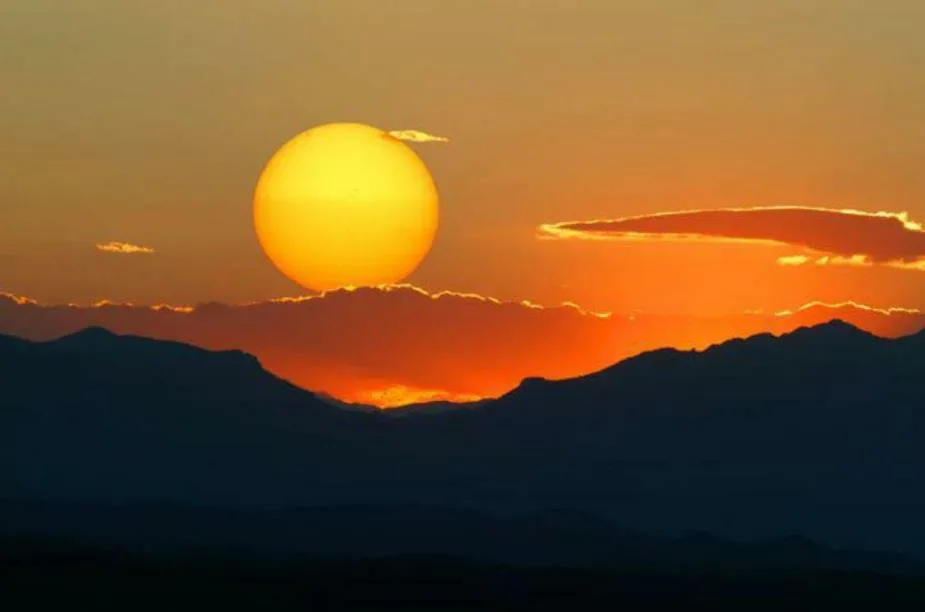 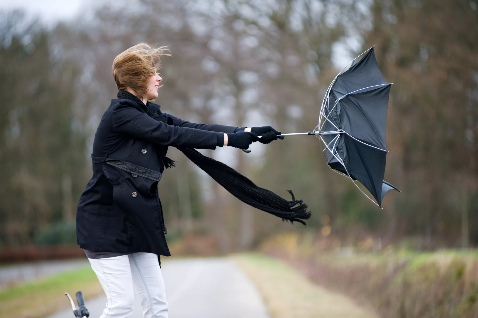 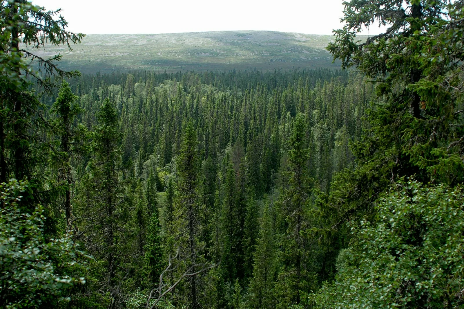 Тема урока: «Альтернативные источники энергии»
Цель урока:познакомиться с альтернативными источниками энергии
По оценкам специалистов, мировые ресурсы угля составляют 15 трилл.тонн, нефти -300 миллиардов тонн, газа – 220 триллионов кубометров.
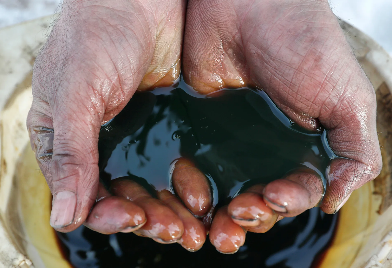 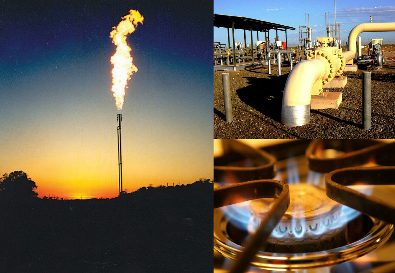 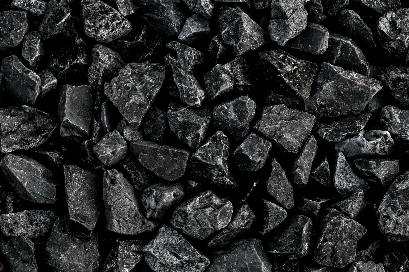 Каменный уголь
Нефть
Природный газ
Ответьте на вопрос:почему же наблюдается тенденция к освоению альтернативных видов энергии?
Альтернативные источники энергии
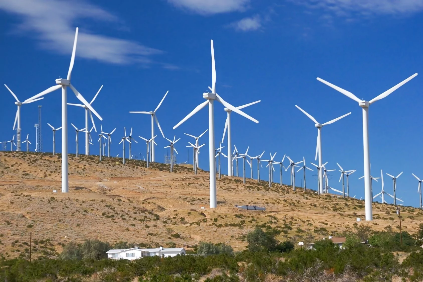 Энергия солнца
Энергия ветра
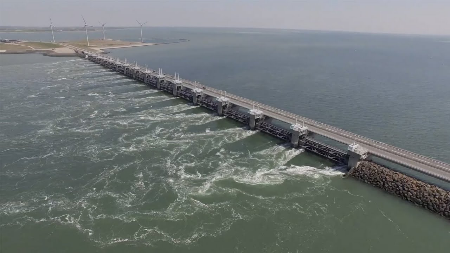 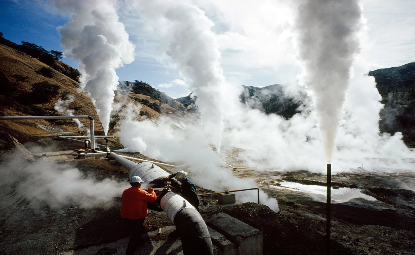 Энергия недр Земли
Энергия приливов и отливов
Вывод:отрасль альтернативной энергетики находится на этапе становления и является очень перспективной, поскольку снижает зависимость человека от исчерпаемых источников минерального топлива.
Домашнее задание:подготовить сообщения о альтернативных источниках энергии, про которые не шла речь на уроке
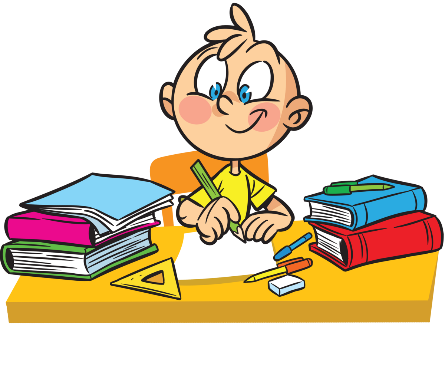 Спасибо за работу! Урок окончен!